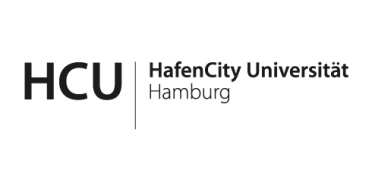 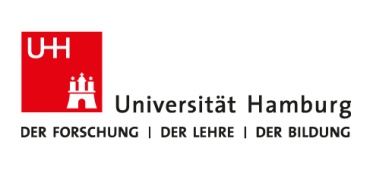 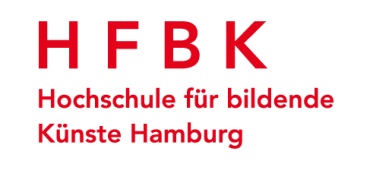 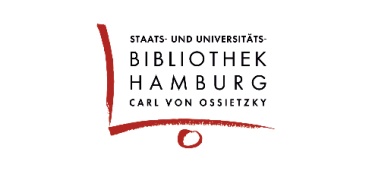 Programm Hamburg Open Science
Projekt Kulturwandel
Projekterfolge: Eine Zwischenbilanz
Ausblick: In Zukunft
Forschungsdatenmanagement im Programm 
Hamburg Open Science
HAMBURG
OPEN SCIENCE
Beate Rajski , Technische Universität Hamburg 

RDA Deutschland Tagung 26.02.2020
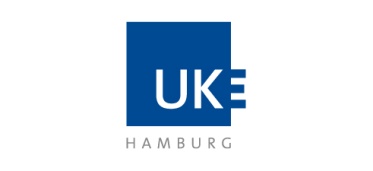 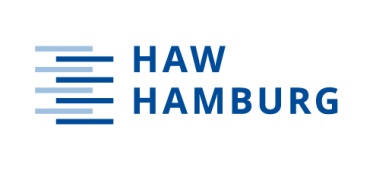 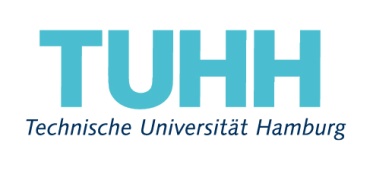 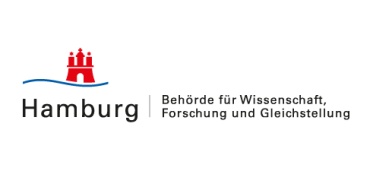 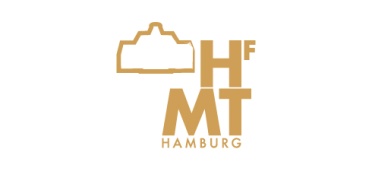 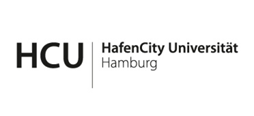 Dr. Juliane Finger & Konstantin Olschofsky – Nachhaltiger Kulturwandel – 30.09.2019
Grafiken ausgenommen
doi.org/10.5281/zenodo.4678513
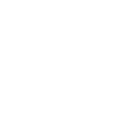 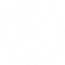 Hamburg Open Science
Förderer:	Freie und Hansestadt Hamburg
Volumen:	15 Mio €  davon Forschungsdaten: 3,4 Mio €

Programmphasen
Prototypentwicklung:	01.01.2018-31.12.2018
Einführung:	01.01.2019-31.12.2020

Antrag Senat Hamburg Drucksache 21/10485 26.09.2017
Die übergreifende Zielsetzung der Strategie HOS besteht darin, die Quellen und Ergebnisse öffentlich finanzierter Forschung frei zugänglich zu machen. 
Die Strategie HOS ermöglicht es, die Vorgaben der Forschungsförderer sowie die Empfehlungen des RfII und der EU umzusetzen und Open Access und Open Science auch in Hamburg nachhaltig zu verankern.
RDA Deutschland Tagung 26.02.2020
Hamburg Open Science: Programmstruktur
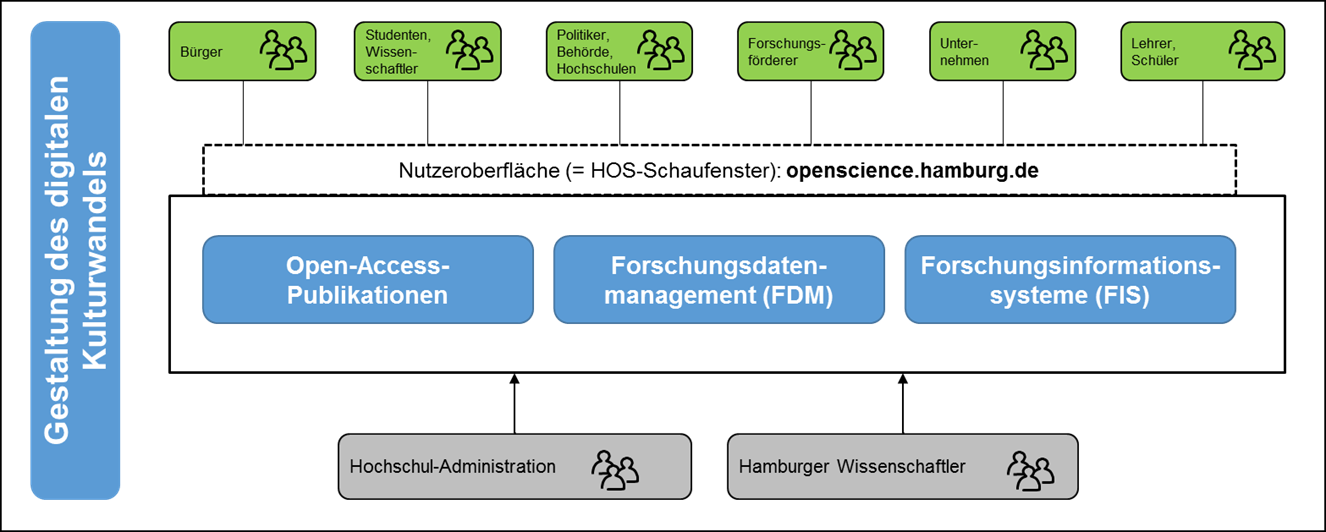 Schaufenster:
Modernes Publizieren
Archivdatenspeicher
3D/AV
Grafik: Olschofsky & Finger, 2019
RDA Deutschland Tagung 26.02.2020
Projekt Forschungsdatenmanagement (FDM)
Aufbau und die Einführung von Angeboten für das Forschungsdatenmanagement an den Hamburger Hochschulen für eine langfristige und sichere Speicherung und Verfügbarkeit von Forschungsdaten.

Der Nutzen für Hamburg als Wissenschaftsstandort:
Öffentlich finanzierte Forschung aus Hamburg ist qualitätsgesichert und kann transparent reproduziert werden.
Gut dokumentierte und zugängliche Daten ermöglichen neue Ideen für Forschung und Wirtschaft.
Sensible Daten (z. B. aus der Medizinforschung) werden innerhalb Hamburgs datenschutzkonform und sicher aufbewahrt.
RDA Deutschland Tagung 26.02.2020
FDM Schwerpunkte
Institutionelle Repositorien
Eingebunden in die lokale Open Science Infrastruktur
Open Source Einsatz und aktive Weiterenwicklung: 
Zenodo/Invenio -> InvenioRDM 
DSpace-CRIS -> Funktionserweiterungen, OpenAIRE Pilot, Dspace(-CRIS) 7

Bedarfserhebung
Forschungsdaten im Kontext von Open Science
Domainenspezifischer Fokus auf künstlerische Forschungsprozessehttps://fdm.hos.tuhh.de/#dokumentation

Medizindaten
Konzept für hochsensible und schützenswerte Forschungsdaten
RDA Deutschland Tagung 26.02.2020
Hamburg Open Science: Ein asynchrones Projekt
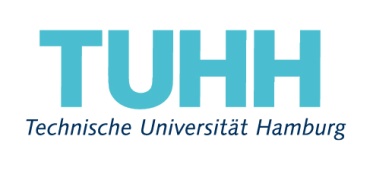 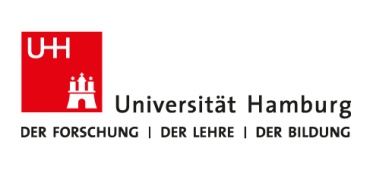 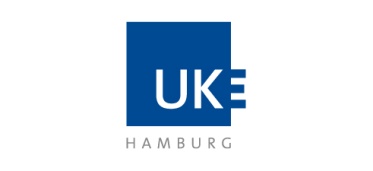 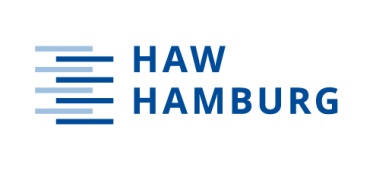 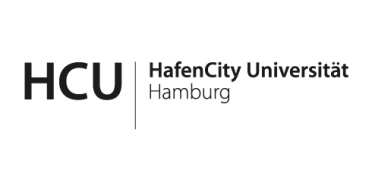 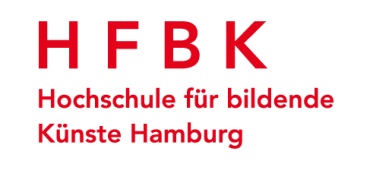 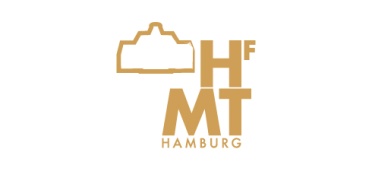 RDA Deutschland Tagung 26.02.2020
Vernetzung
Wir profitieren u.a. von:
forschungsdaten.info
FDMentor
RDMO

Kooperationsschwerpunkte: 
DSpace & Invenio Community

Herausforderungen
Verstetigung ab 2021
Rechtliche Fragestellungen
Domänenspezifische Erweiterung und Kooperation
RDA Deutschland Tagung 26.02.2020
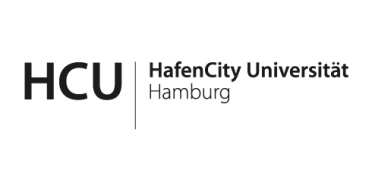 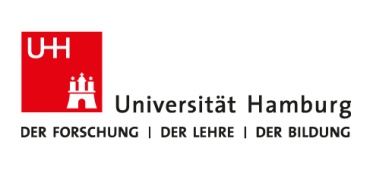 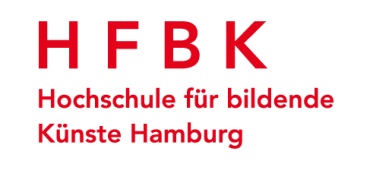 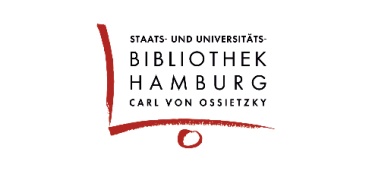 Programm
openscience.hamburg.de

FDM-Projekt 
fdm.hos.tuhh.de 

Kontakt 
fdm-hos@tuhh.de
HAMBURG
OPEN SCIENCE
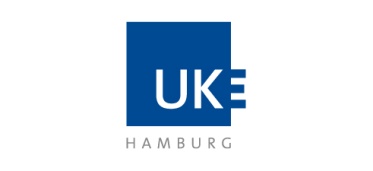 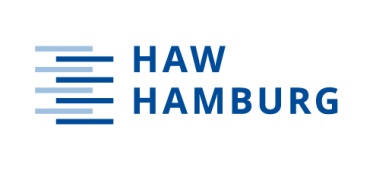 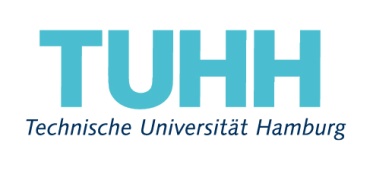 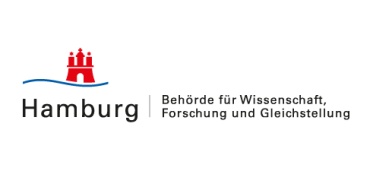 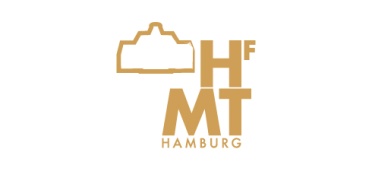 Grafiken ausgenommen
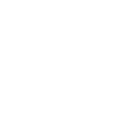 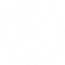